ICS-C Hosting Organization
Jean Baptiste Roquencourt & Helen Glaves
Plan
Context
MYPA
Roles
DevOps culture
Hosting Organisations 2023
Hosting organizations
Integrated Core Services (ICS-C)
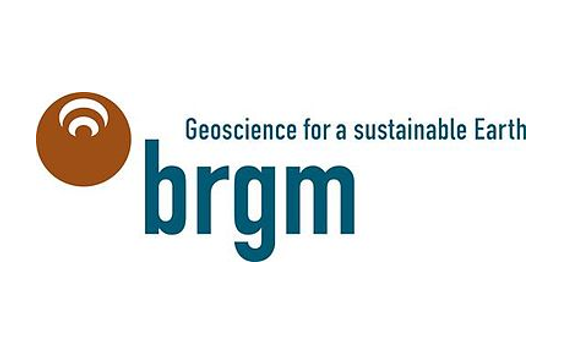 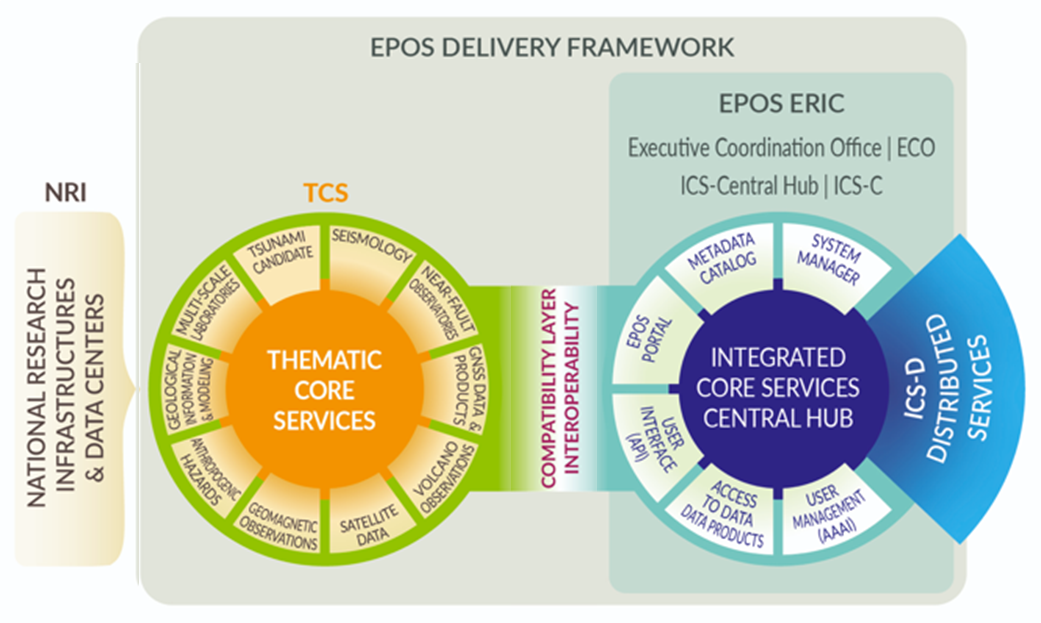 BRGM (France)
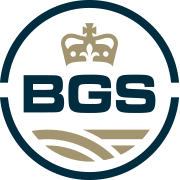 British Geological Survey (UK)
Monitoring
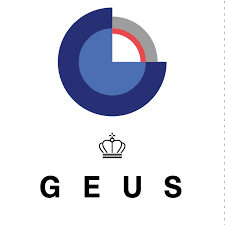 Roles and Responsibilities
ICS- C Strategic Director (BGS): Helen Glaves
overall responsibility for strategic management of the ICS-C
member of the ECO / EPOS Executive Committee and Service Coordination Committee


ICS Technical Director (BRGM): Jean-Baptiste Roquencourt
overall responsibility for the technical development and operation of the ICS-C
member of the IT Board 
deputy:  Patrick Bell (BGS)

ICS-C Monitoring Coordinator (GEUS): Jakob Molander
deputy: Viktor Rasmussen
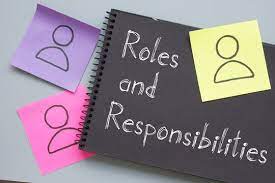 Multi-Year Partnership Agreement (MYPA)
Hosting of the ICS-C: 

signatories BRGM, UKRI (BGS) and EPOS ERIC
three-year agreement: 1 January 2023 – 31 December 2025
defines framework for hosting and operation of the Integrated Core Services -  Centralised (ICS-C)
Technical Annex: documents IT framework for hosting ICS-C
annual work plan: 

Monitoring
Signatories GEUS and EPOS ERIC
three-year agreement commencing 1 January 2023
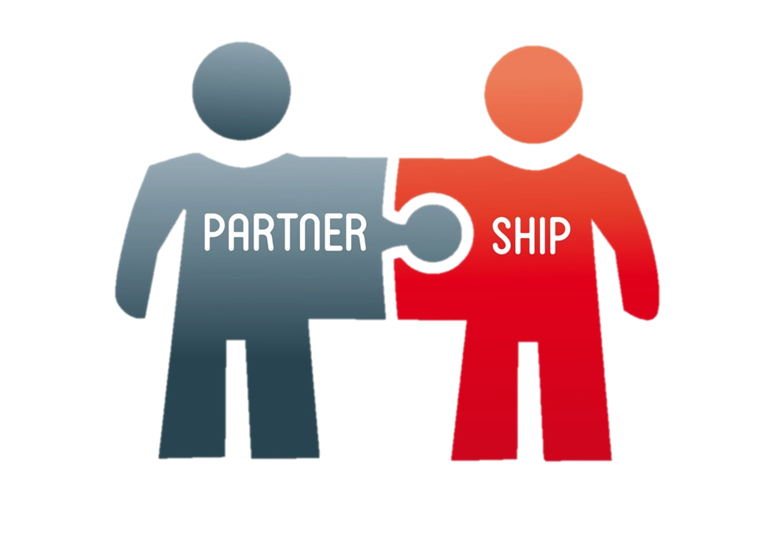 [Speaker Notes: MYPA outlines the services and procedures that will be carried out in order to ensure the effective management and operation of the EPOS-ERIC ICS-C.
Annual work plan provides flexibility to accommodate any new and emerging requirements including any up dates to the ICS-C, and also allows for any agreed updates to the TA. Aligned with annual planning activities undertaken in the context of the IT Board]
DevOps comitology
Objectives:
Smooth interaction between different skills and focus
Developers : functionality
Operators : reliability
2 sides of the same coin
RUN :​
Tasks :
operational and minor issues​
plan the releases of ICS-C​
Group : DevOps 
Frequency : Meeting every Friday 
Skills : Developers and Operators
BUILD 
Tasks:
problem = long lasting issues
major functionality changes: ie Backoffice
Group: Architecture comitee​
Frequency : monthly
Skills: 1 Developer (EPOS ERIC), 1 software architect(BGS), technical architect (BGS, BRGM)
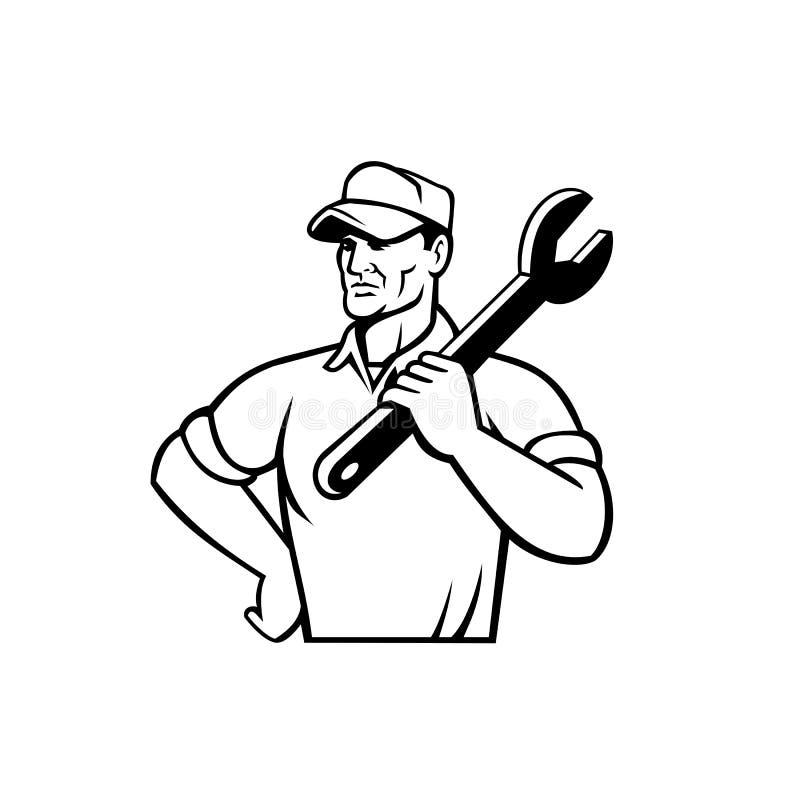 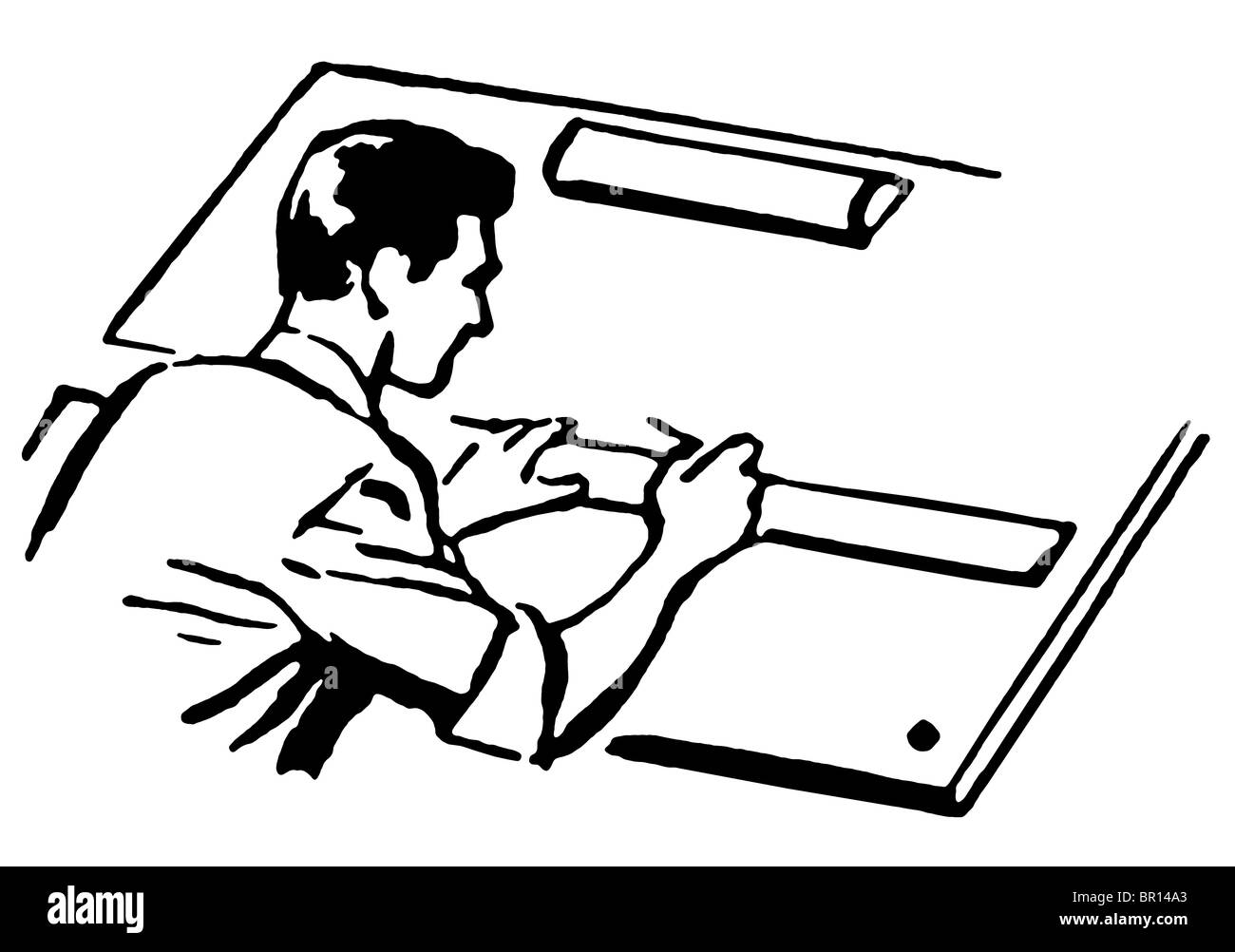 DevOps interactions
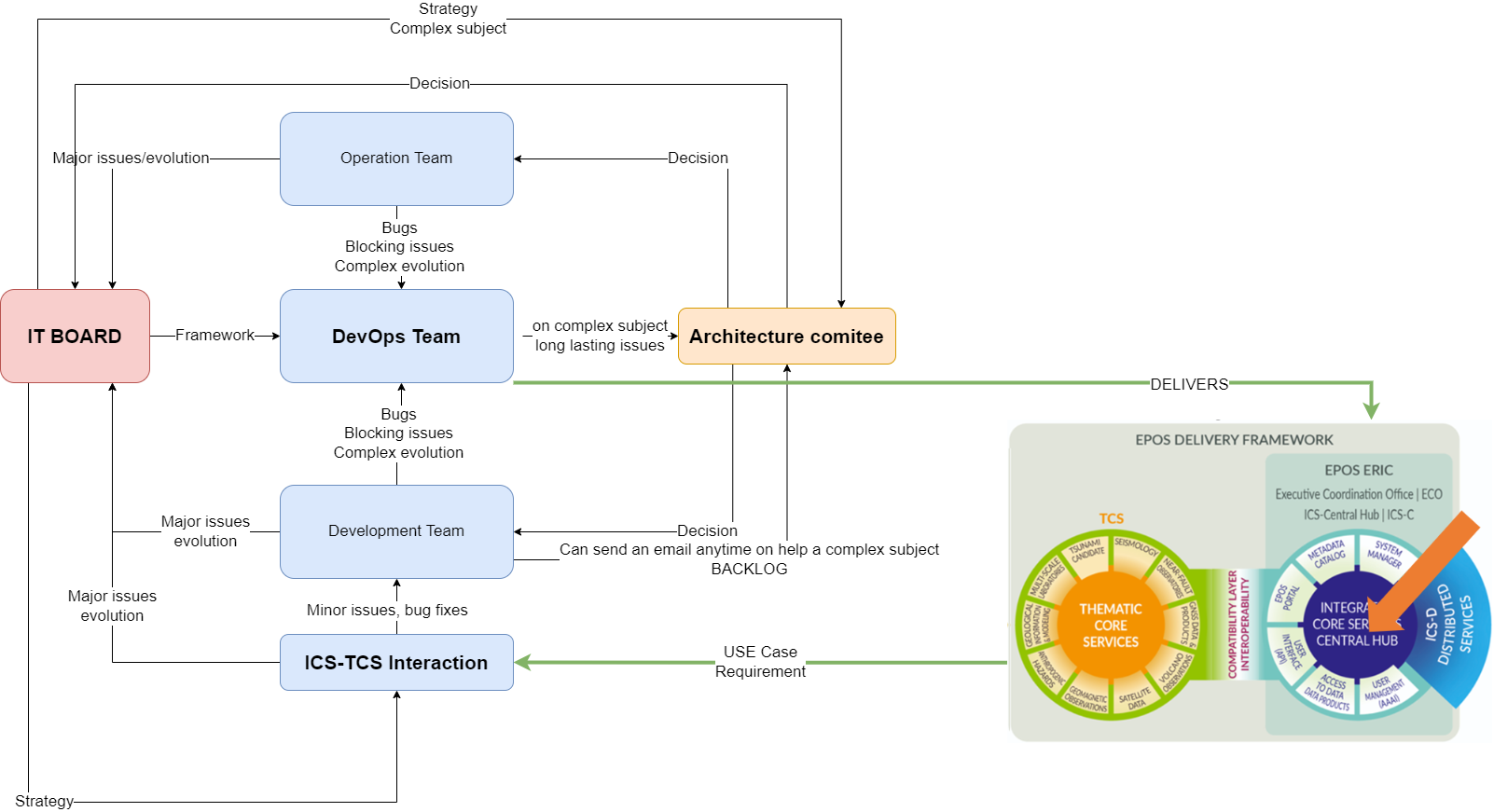 Hosting Organisations 2023
Key achievements:
EGU – required performance level achieved in preparation for the official launch of the porta
Quality assurance - Performance testing procedures now fully embedded in the periodic work
KPI - availability above 99,35% thanks to the ICS-C EGU release

Security : embedded Hosting Organisation security framework
Hardware and software : ie scan for vulnerability during the release process
Information System Security Policy
Recurring IT security assets audit

Infrastructure: underlying infrastructure fully managed by Hosting Organisation
Data privacy
Resilience
Datacenters: Networking, storage, Storage
Etc.

Human resources:
More than 10 IT different jobs
More than 20 IT people
THANKS
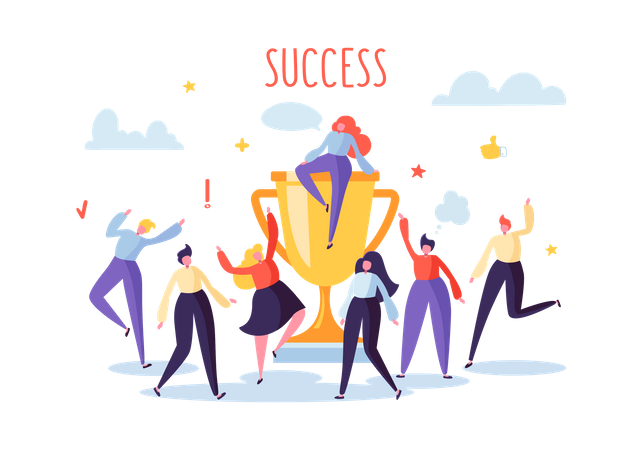